Социально-экономическое развитие города Иванова
Выступление Главы города Иванова 
В.Н. Шарыпова
Стратегически важные направления
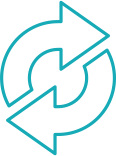 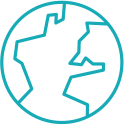 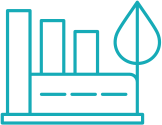 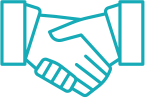 Возращение 
контроля 
над имущественными 
и земельными 
отношениями
Вывод 
из кризисной ситуации 
крупных городских 
предприятий
Активная
поддержка 
бизнеса
Развитие 
туристического 
потенциала
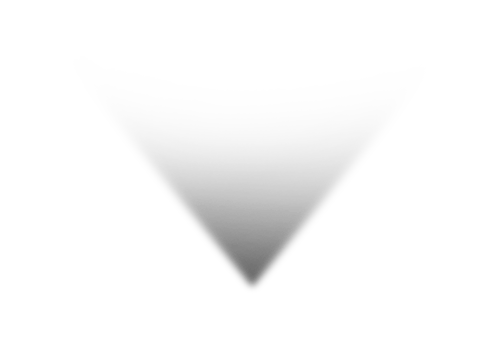 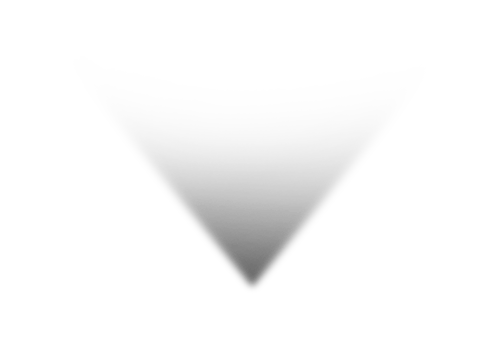 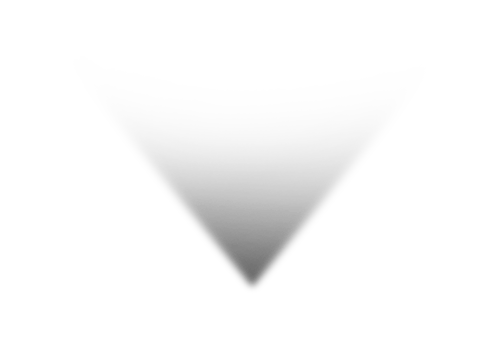 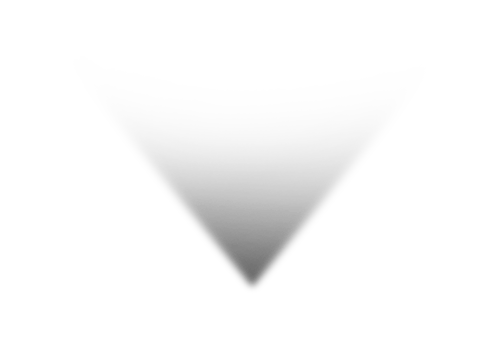 Взаимодействие власти и общества
Исполнение бюджета города
6,1
млрд руб
5,8
млрд руб
5,9
млрд руб
5,6
млрд руб
2016 год
2017 год
2017 год
2016 год
РАСХОДЫ
ДОХОДЫ
Исполнение бюджета города по отраслям
3,1%
Другие
8,5%
Общегосударственные вопросы
3,0%
Другие
8,1%
Общегосударственные вопросы
9,2%
ЖКХ
7,9%
ЖКХ
5,8
млрд рублей
6,1
млрд рублей
63,6%
Социальная сфера
66,3%
Социальная сфера
2016 год
2017 год
15,6%
Национальная экономика
14,7%
Национальная экономика
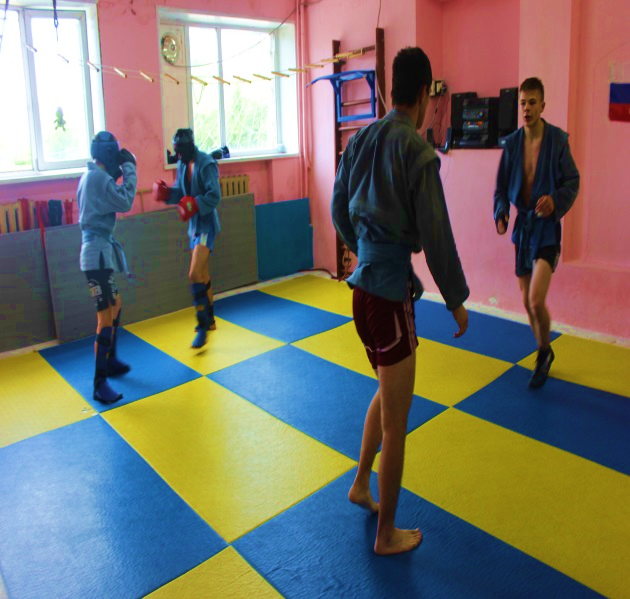 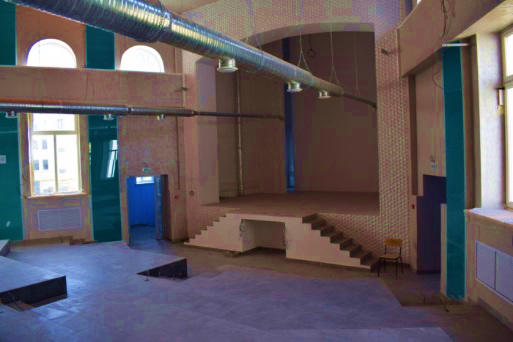 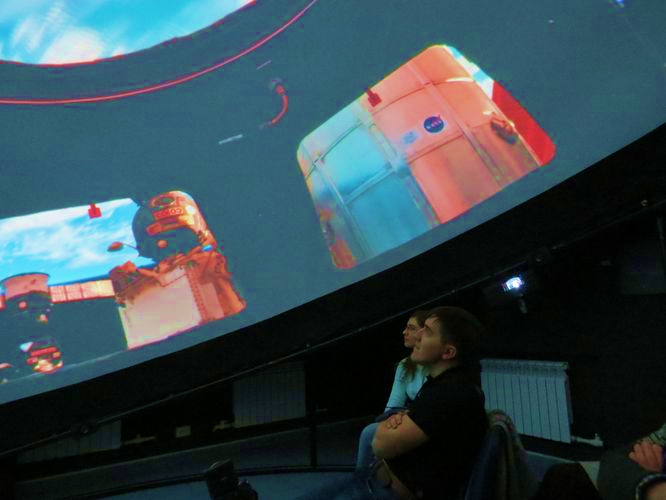 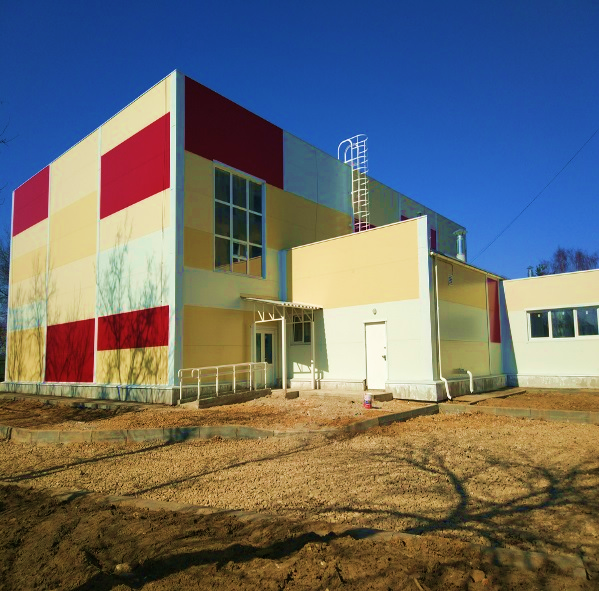 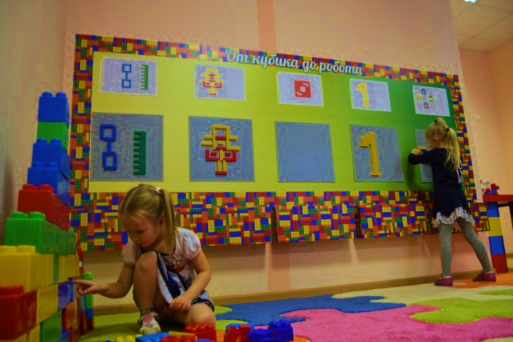 Планетарий

Открылся 
в январе 2017 года. 
На оборудование выделено
     1,5 млн рублей.
Посетило более 7 тыс. детей и взрослых.
Дошкольные образовательные учреждения

Создано 140 мест:
80 мест в детском саду № 22
60 мест в частных садах

Начато строительство детского сада на 270 мест
Детский технопарк
«Кванториум»

60 млн рублей из городского бюджета на ремонт помещения
83 млн рублей из федерального бюджета на техническое оснащение
Открытие в сентябре 2018 года
Спорткомплекс «Автокран»


Принят на баланс города
Тренируется 
700 человек
(300 детей и подростков)
Спортивный зал школы № 43

Площадь более 535 м2.
В рамках договора с фондом «Спешите творить Добро»  получено 26 млн рублей
Ввод планируется в начале учебного года
Жилищная политика
Социальные выплаты на улучшение жилищных условий
Приобретение жилых помещений для детей-сирот
18 многодетных семей
2018
48
2017
19
2017
12 молодых семей
2016
2
2016
16
Государственная поддержка в сфере ипотечного жилищного кредитования
Улучшение жилищных условий по программе переселения из аварийного жилья
2017
2017
15 многодетных семей
40 семей
2016
2
2016
24 семьи
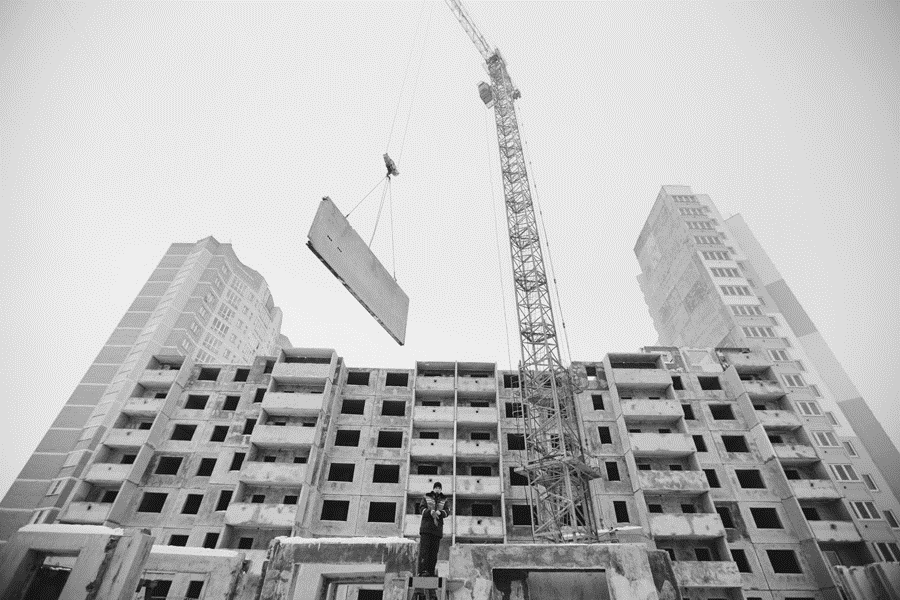 3,9
тыс. м2
33,4
тыс. м2
ОБЩАЯ ПЛОЩАДЬ ВВЕДЕННОГО ЖИЛЬЯ
ОБЩАЯ ПЛОЩАДЬ ВВЕДЕННОГО ЖИЛЬЯ
Введено 4 многоквартирных и 12 индивидуальных жилых домов.
Было введено 22 индивидуальных жилых дома.
2016 год
2017 год
Направления регулирования архитектурно-градостроительного облика города
Формирование и развитие архитектурно-художественного облика города, создание гармоничной, благоустроенной и комфортной городской среды.
Формирование силуэта, стиля, композиции и колористики застройки на территории города Иванова с учетом сложившейся архитектурной среды и достижений в области архитектурного искусства.
Формирование архитектурных решений, исходя из современных стандартов качества организации жилых, общественных и рекреационных территорий.
Обеспечение при создании объекта комфортного движения пешеходов и транспорта с учетом маломобильных групп населения.
Реклама и оформление города
Начато качественное обновление схем размещения рекламных конструкций
Ведется работа по сносу незаконной рекламы
Дан старт проекту по очистке от визуального мусора центральных улиц города
Развитие сети видеонаблюдения «Безопасный город»
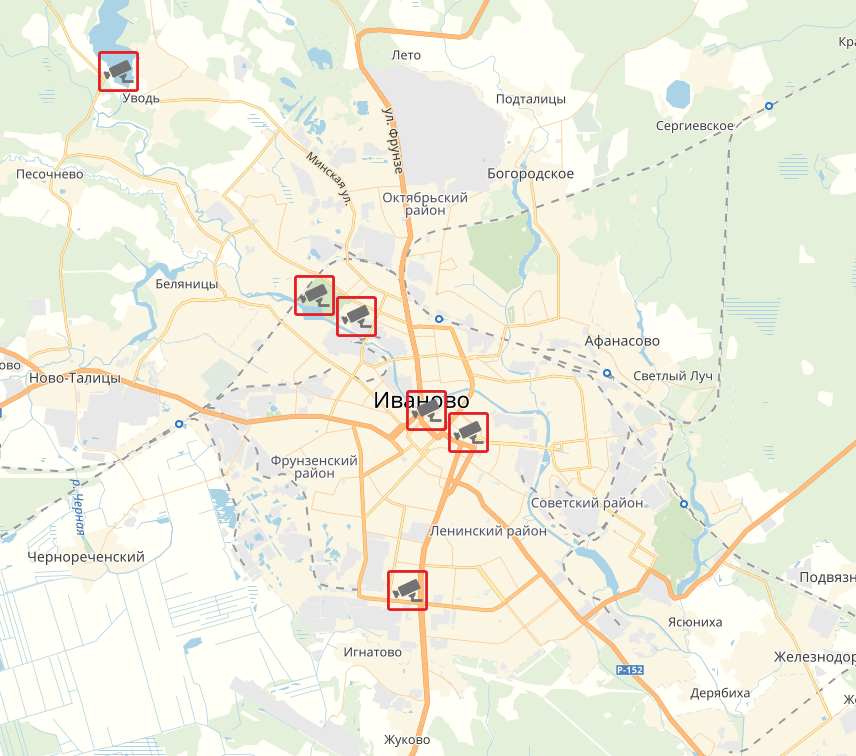 Уводьское водохранилище
парк имени В.Я. Степанова
Стадион «Текстильщик»
Площадь Пушкина
Бульвар Кокуй
Автовокзал
Ремонт и содержание объектов уличного освещения
Направлено 115 млн рублей
Автоматизировано 22 пункта включения линий наружного освещения
Обеспечение доступности маломобильных групп населения
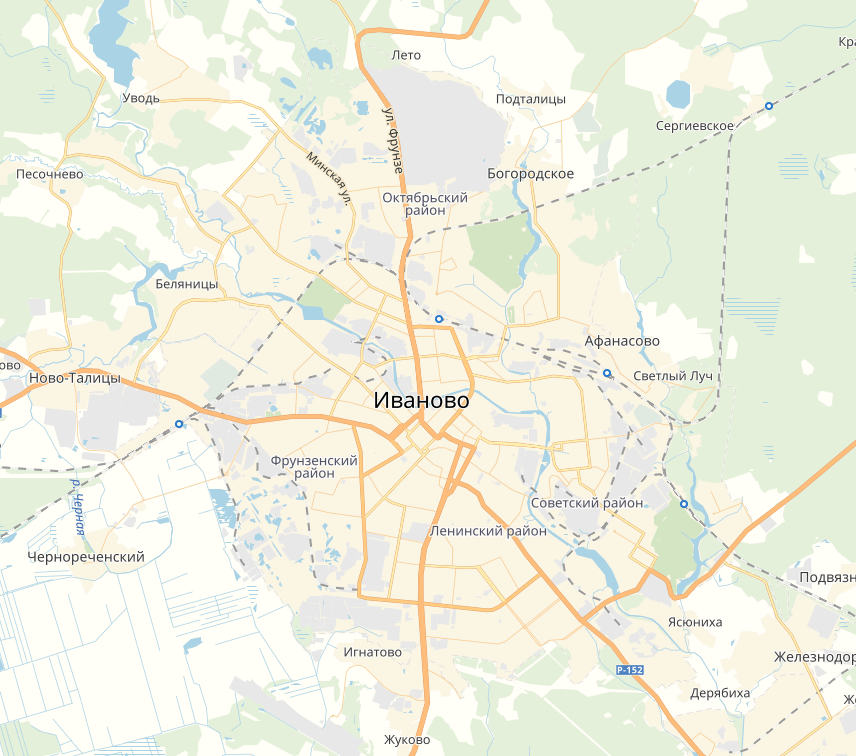 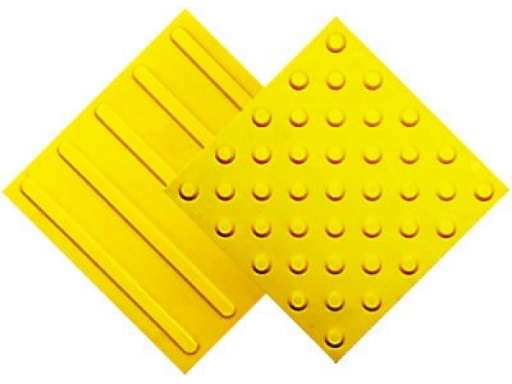 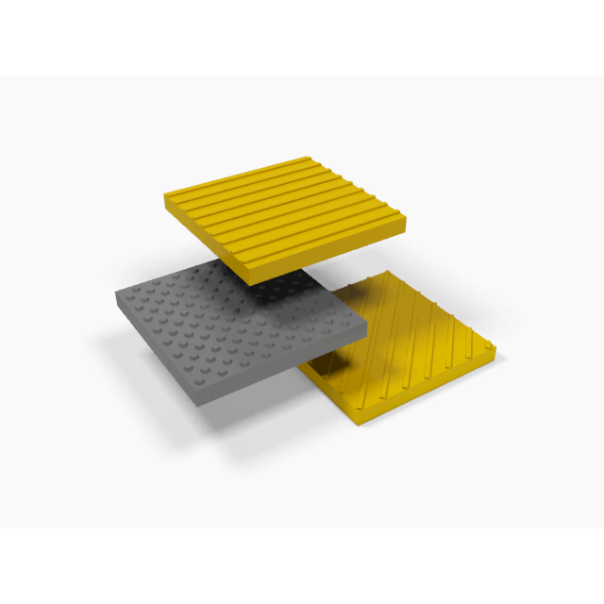 пр. Ленина
108
пр. Шереметевский
Подходов к пешеходным переходам
ул. Ташкентская
Ремонт улично-дорожной сети
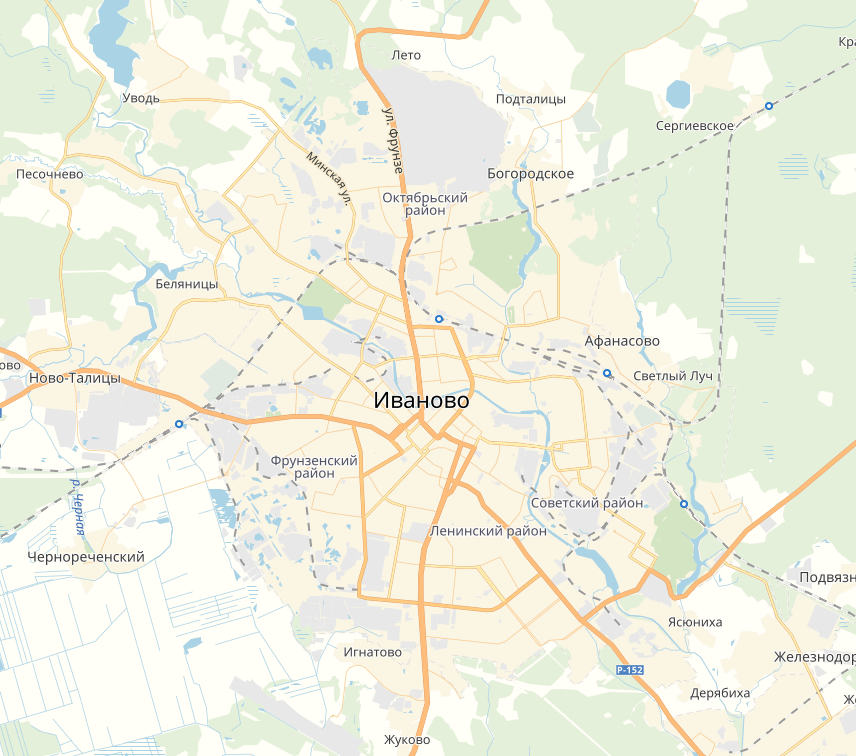 ул. Фрунзе
Мост через р. Уводь
25 
млн рублей
311 
млн рублей
ул. Дзержинского
ул. Жиделева
ул. 8 Марта
ул. Демидова
Субсидия регионального Правительства
Направлено из городского бюджета
ул. Новая
ул. Станко
пер. Челышева
ул. 1-я Полянская
ул. Любимова
Реконструкция Вокзальной площади
Ремонт улицы Станкостроителей
Дворец игровых видов спорта
Средства на реализацию запланированы в федеральной и областной программе на 2019 год.
Формирование комфортной городской среды
Набережная реки Уводь
Аллея имени Юрия Гагарина
Обустроено 24 двора
Формирование комфортной городской среды
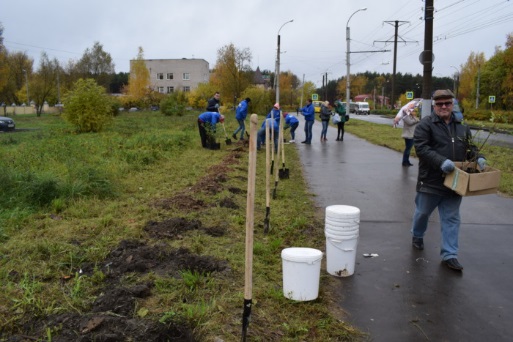 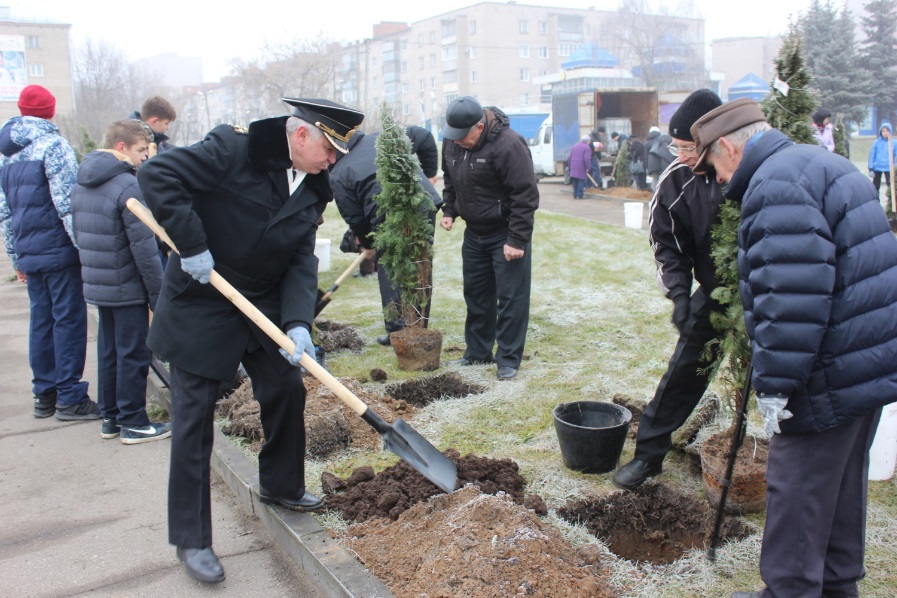 Аллея Здоровья
Сквер Памяти
Дополнительные эффекты инвентаризации муниципальных земель
Меры  против образования долгостроев
Стимулирование своевременного завершения строительства
Начато освоение 5 земельных участков.

Расторгнут 21 договор аренды земельных участков, предоставленных для строительства и используемых не по целевому назначению
Ликвидация очагов «точечной застройки»
Освоение земельных участков используемых не по назначению
Работа с муниципальными предприятиями
«Ивгортеплоэнерго»
«Ивановский пассажирский
транспорт»
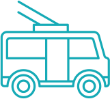 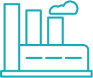 Заключено мировое соглашение с ПАО «Т ПЛЮС».
Зафиксирован график выплаты задолженности.
Контроль за теплоснабжением сохраняется в руках города.
Запущен процесс восстановления.
Планируется пополнение автопарка.
При поддержке администрации выходит из кризисной ситуации.
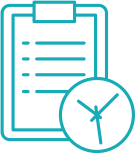 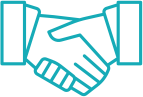 Развитие туристической сферы
БИЗНЕС
ИДЕЯ
2018
Конкурс
«Бизнес идея»
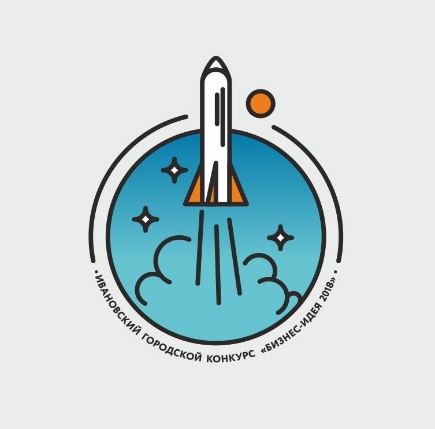 Несколько месяцев полезного общения в кругу единомышленников и предпринимателей-практиков и много новых деловых контактов для дальнейшего сотрудничества.
Возможность заключения инвестиционного контракта на реализацию своего проекта для участников, прошедших в финал.
Более 60 часов лекций, семинаров и тренингов с профессиональными спикерами и успешными предпринимателями, по итогам прохождения программы все участники получат подтверждающие сертификаты
Создание готового бизнес-плана вместе с квалифицированными специалистами и возможность получить полную экспертную оценку проекта
Иваново набирает скорость
Социально-экономическое развитие города Иванова
Выступление Главы города Иванова 
В.Н. Шарыпова